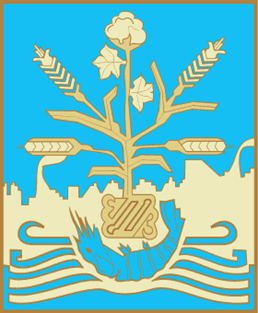 ITSON CAMPUS GUAYMAS
PLANEACIÓN DE LA CALIDAD


UNIDAD DE COMPETENCIA II

EQUIPO #2
TEMARIO:
Responsabilidad de la dirección, según ISO 9001
Determinación de recursos de un proceso.
Establecimiento y revisión de requisitos legales, organizacionales y del cliente.
Diseño y desarrollo de un proceso.
Selección y evaluación de proveedores.
Documentación y medición de indicadores de procesos.
Trazabilidad de productos.
Identificación y manejo del bien propiedad del cliente.
Control de productos no conforme.
Aspectos generales de auditoría bajo enfoque de procesos.
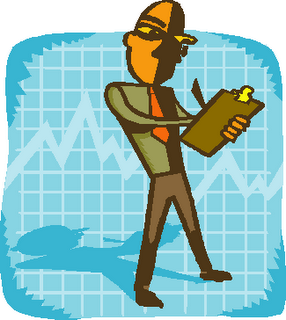 1.- RESPONSABILIDAD DE LA DIRECCIÓN SEGÚN ISO 9001
La norma ISO 9001; sección 5
Requisitos de obligado cumplimiento, para la dirección de una organización:
Debe proporcionar evidencia de implementación del SGC, así como de la mejora continua de la eficacia. 
Debe asegurarse de aumentar la satisfacción del cliente.
Debe establecer una política de la calidad.
Establecer unos objetivos de la calidad.
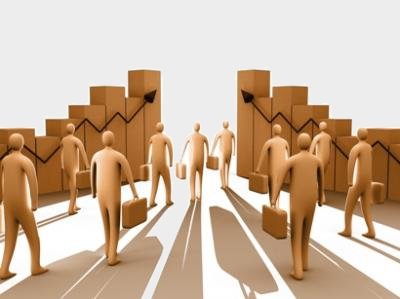 Definir las responsabilidades y autoridades, y comunicarlas dentro de la organización.
Elegir un responsable del sistema de gestión de la calidad.
Realizar la revisión del SGC a intervalos planificados.
Actuar en el caso de detectar deficiencias en el resultado de la revisión anterior.
Es importante guardar el registro de la revisión del sistema de gestión de la calidad por parte de la dirección, así como de las acciones tomadas en base al informe.
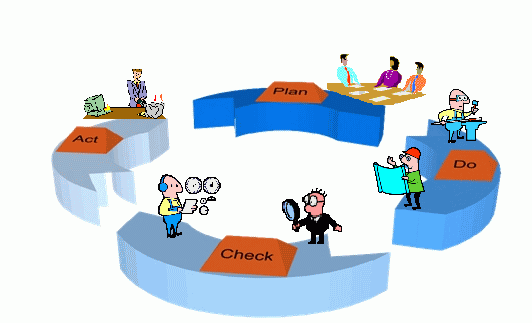 2.- Determinación de recursos de un proceso
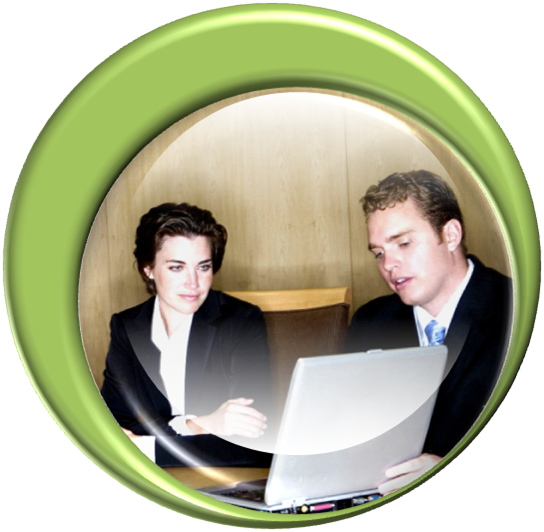 DETERMINACION Y RECURSOS DE UN PROCESO
Este requisito consiste en identificar y proporcionar recursos necesarios para la implantación, mantenimiento y mejora continua de la efectividad  de la calidad, con el objeto de lograr la satisfacción del cliente y los objetivos de la calidad que se hayan fijado.
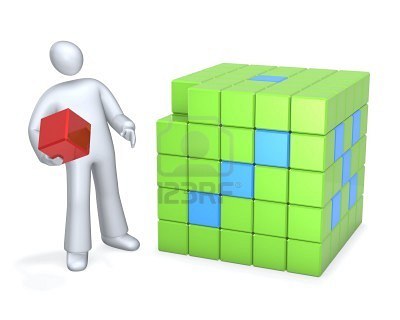 BENEFICIOS DE IMPLANTAR Y CUMPLIR EL REQUISITO.
   Administrar de manera eficiente los recursos, evitar el desperdicio y contar con los recursos que realmente le permitan lograr con los requerimientos del cliente.
DIFICULTADES Y OBSTÁCULOS AL IMPLANTAR
  Falta de visión por la alta dirección
 Complejidad para relacionar los recursos identificados y asignados con las necesidades del cliente.
   La costumbre del personal de trabajar sin mecanismos formales de identificación y asignación de recursos.
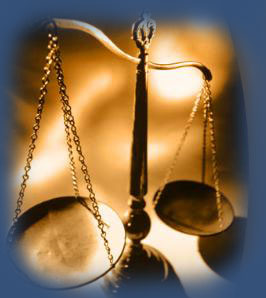 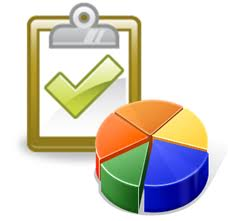 3.-Establecimiento y revisión de requisitos legales, organizacionales y del cliente
La Institución debe establecer, documentar, implementar y mantener un Sistema de Calidad y mejora continuamente su eficacia.

Debe de identificar los procesos necesarios para el SGC, determinar su secuencia e interacción, determinar criterios y métodos para asegurar la eficacia de su operación y control, asegurar la disponibilidad de recursos e información, realizar el seguimiento, medición y análisis de ellos e implementar las acciones necesarias para obtener los resultados planificados y la mejora continua de estos procesos.
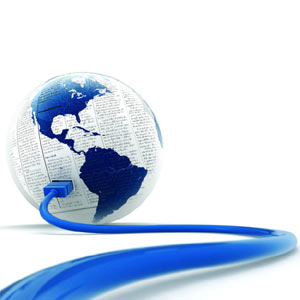 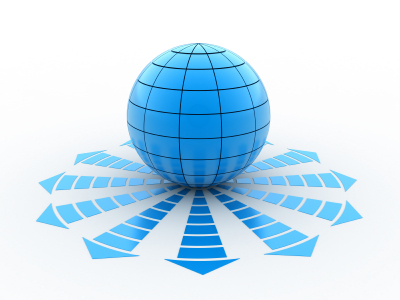 LA DOCUMENTACIÓN DEL SGC DEBE INCLUIR:
Declaraciones documentadas de una política de calidad y de objetivos de la calidad.
Un manual de calidad.
 Los procedimientos documentados.
Los documentos necesitados por la institución para asegurarse de la eficaz planificación, operación y control de sus procesos.
Los registros requeridos por la norma
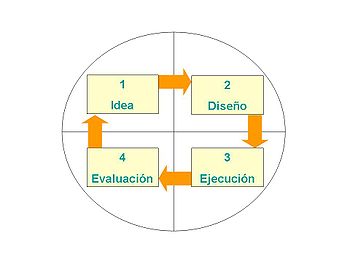 4.-DISEÑO Y DESARROLLO DE UN PROCESO
Definición: Conjunto de procesos que transforman los requisitos en características especificadas o en la especificación de un producto, proceso o sistema.
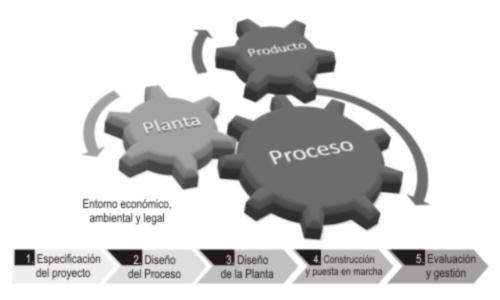 Los términos de proceso y desarrollo algunas veces se utilizan como sinónimos y algunas veces se utilizan para definir diferentes etapas de todo el proceso de diseño y desarrollo.






 Puede aplicarse un calificativo para indicar la naturaleza de lo que se está diseñando y desarrollando (por ejemplo, diseño y desarrollo del producto, o diseño y desarrollo del proceso).
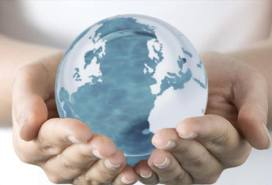 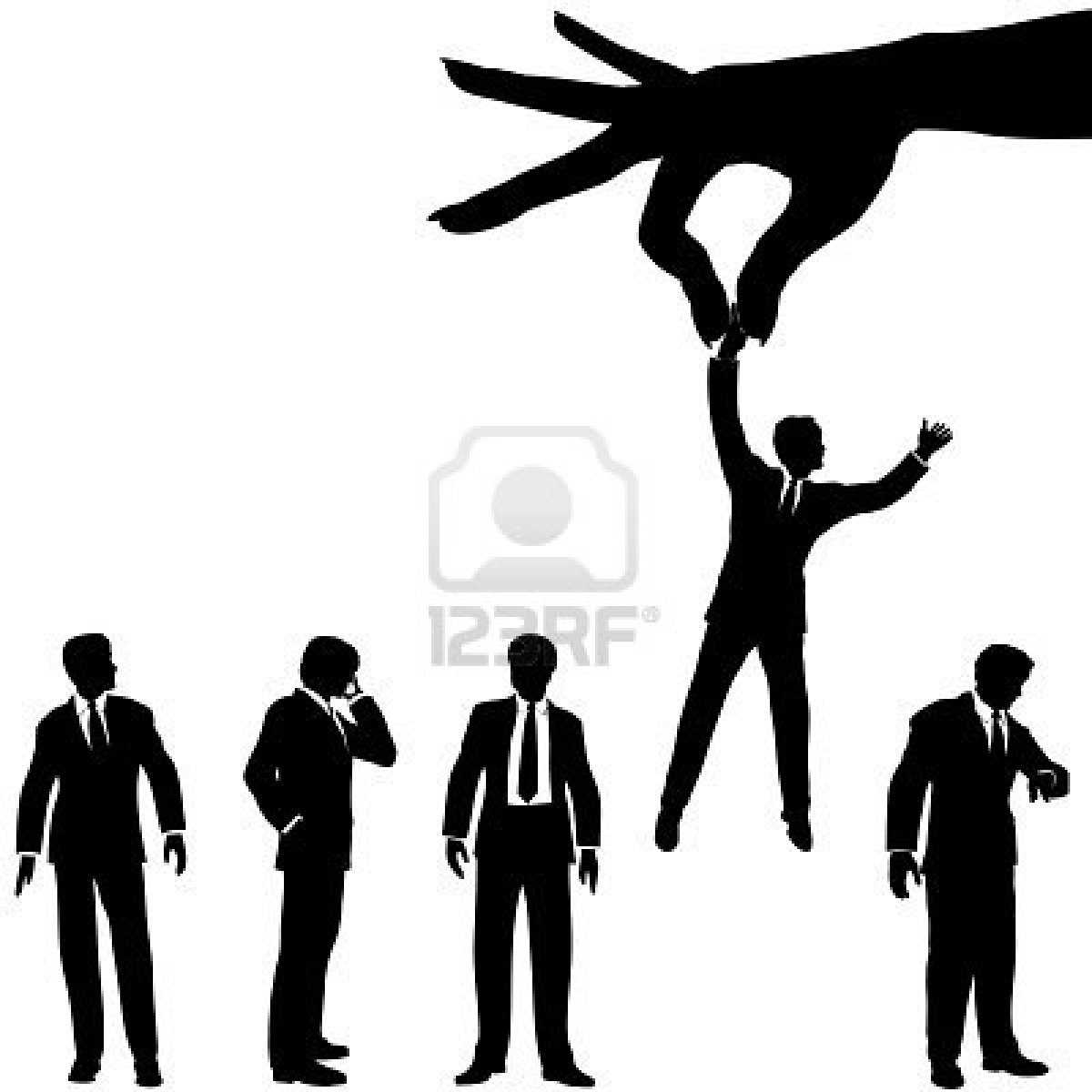 5.-Selección y evaluación  de proveedores
UN BUEN PROVEEDOR DEBE SER CAPAZ DE SUMINISTRAR:
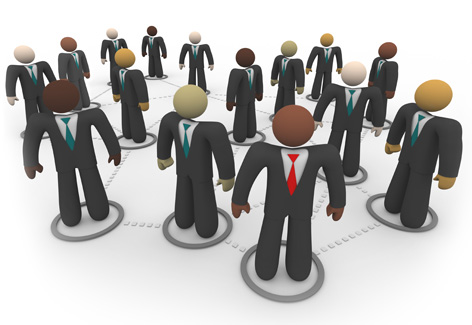 los materiales
Equipos
Prepuestos
servicios y;
 otros insumos que respondan a las necesidades de la empresa solicitante.
OBJETIVO GENERAL
Caracterizar los insumos necesarios que existen en el mercado con el fin seleccionar los mejores proveedores.
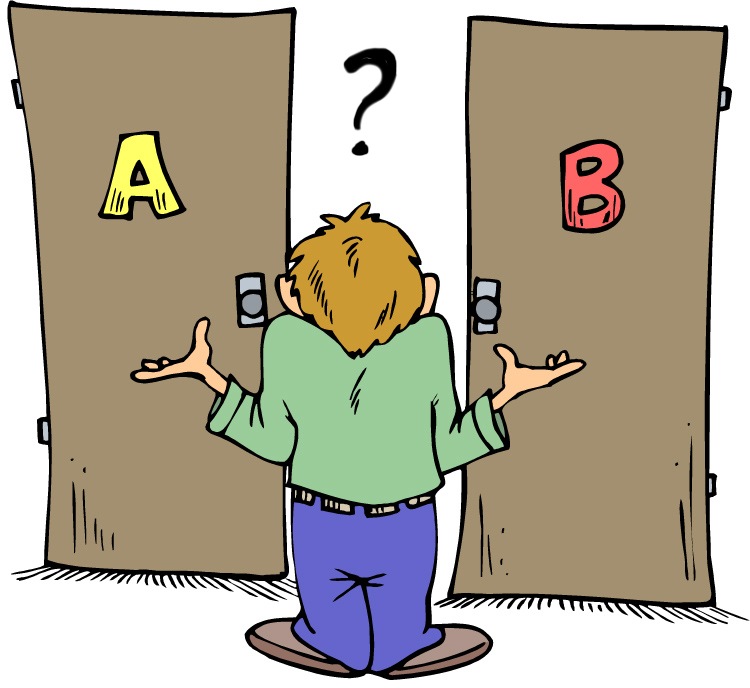 OBJETIVOS ESPECIFICOS
1. Identificar la ubicación geográfica del proveedor.
2. Identificar tipo de productos que ofrece.
3. Identificar sus proveedores.
4. Identificar los precios, disponibilidad, descuentos por volumen. 
5. Determinar las condiciones de crédito. 
6. Identificar la seguridad en la entrega de pedidos.
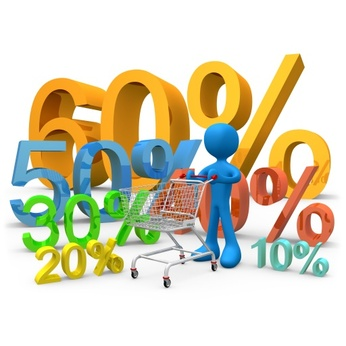 OBJETIVOS ESPECIFICOS
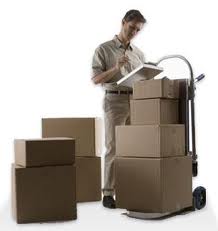 7. Determinar los medios de distribución que utiliza.
8. Identificar el tipo de clientes que atiende.
9. Determinar las proyecciones del
 proveedor en el mercado





Es importante porque muchos proyectos tienen dependencia extrema de la calidad, cantidad, oportunidad de recepción y costo de los insumos.
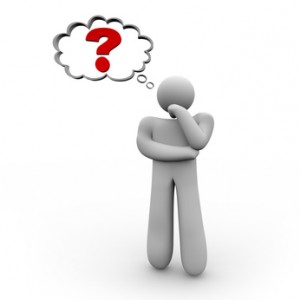 ASPECTOS A CONSIDERAR
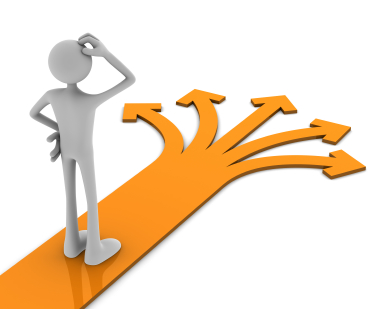 • Los productos y servicios en si• La calidad• Los precios• Su organización• El apoyo técnico que ofrecen• La responsabilidad• Los recursos que disponen• Sus referencias empresariales• Sus servicios de atención al cliente• Sus procesos de aceptación de reclamos• El manejo de sus entregas• Las frecuencias de las entregas• El estado de los pedidos• La fiabilidad y facilidad de las entregas• Los costos
EVALUACION DE PROVEEDORES
La evaluación de los proveedores es uno de los requisitos peor asimilados por las organizaciones que implantan ISO 9001:2000.
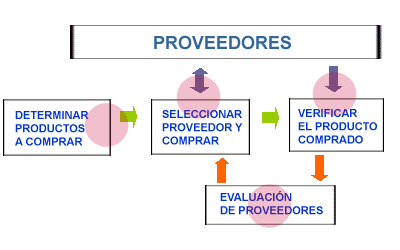 EVALUACION DE PROVEEDORES
Es habitual que la traducción de este requisito se plasme en el mantenimiento de registros papel, llamados “Evaluación de proveedores” o algo similar, donde cada cierto tiempo ponemos nota a los proveedores basándonos en los criterios más variopintos, registros que a nadie interesan (salvo al auditor), y que no se utilizan.
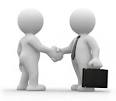 Lo que la Norma nos pide es que montemos algún sistema de evaluación de los proveedores que nos permita saber en qué medida cumplen nuestros requisitos, en lo que respecta a la calidad en 2 ámbitos:
 





Evaluación del plazo de entrega (el servicio).
Evaluación de la “calidad” del producto (el producto en si).
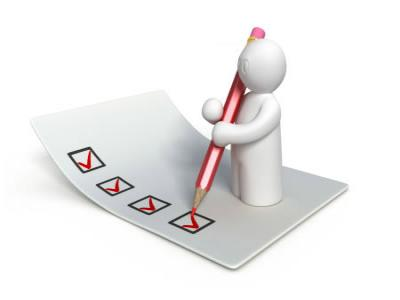 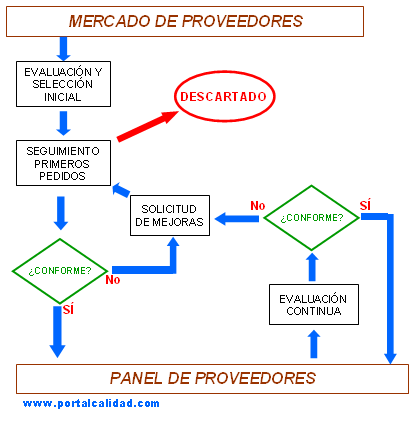 PROCESO DE SELECCIÓN Y EVALUACIÓN
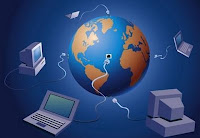 6.- DOCUMENTACION Y MEDICION DE INDICADORES DE PROCESOS
DOCUMENTACION Y MEDICION DE INDICADORES DE PROCESOS
Los indicadores son variables que intentan medir u objetivar en forma cuantitativa o cualitativa, sucesos colectivos para así, poder respaldar acciones, políticas, evaluar logros y metas.
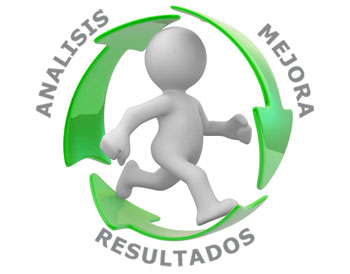 Objetivo de usar indicadores:
Detectar situaciones problemáticas .

 Incorporar ciclos de mejoría.

 Comparaciones internas y en el tiempo
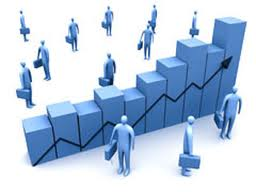 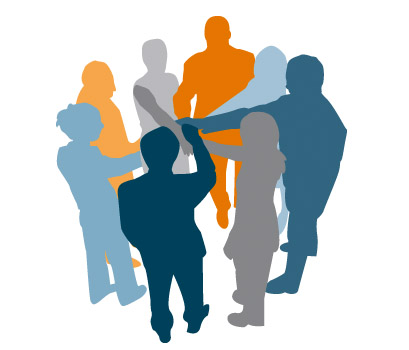 7.- TRAZABILIDAD DE PRODUCTOS
TRAZABILIDAD DE PRODUCTOS
Trazabilidad es la habilidad de trazar o dejar huella de los movimientos y  procesos por los que pasa un determinado producto principalmente destinado al consumo humano, aunque la trazabilidad es también muy aplicable al manejo logístico de almacenes, inventarios, procesos de producción de cualquier  producto.
COMPONENTES DE LA TRAZABILIDAD
Los dispositivos de identificación (Estándares) 
Operadores que generan bases de datos. 
Administradores que llevan adelante y auditan el sistema  
Empresas u organismos que certifican el sistema.
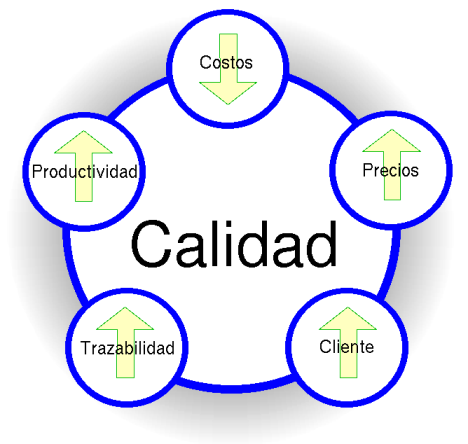 TRAZABILIDAD HACIA ATRÁS      Se refiere a la recepción de productos. En este momento los registros son la clave necesaria para que pueda seguirse el movimiento de los productos hacia su origen.
 TRAZABILIDAD DE PROCESO (INTERNA) 
     1. Cuando los productos se dividan, cambien o mezclen2. Que es lo que se crea?3. A partir de qué se crea?4. Como se crea?5. Cuando? 
 TRAZABILIDAD HACIA DELANTE 
1.-A quién se entrega?2.-Qué se ha vendido exactamente?3.-Cuándo?4.-Medio de transporte?5.-Controles logísticos?
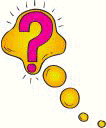 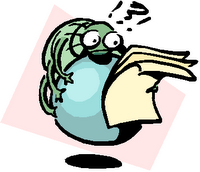 8.- IDENTIFICACIÓN Y MANEJO DEL BIEN PROPIEDAD DEL CLIENTE
IDENTIFICACION Y MANEJO DEL BIEN PROPIEDAD DEL CLIENTE
Cualquier bien que sea propiedad del cliente que se pierda, deteriore o que de algún otro 
modo se  considere inadecuado para su uso.
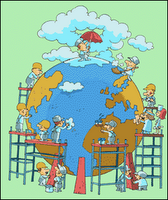 PRESERVACION DEL PRODUCTO
Preservar la conformidad del producto durante el proceso interno y la entrega al destino previsto, incluyendo:
Identificación
Manipulación
Embalaje
Almacenamiento
Protección
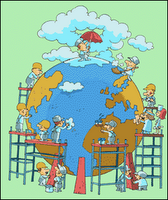 SATISFACCIÓN DEL CLIENTE

Seguimiento de la información referente a la percepción del cliente con respecto al cumplimiento de sus requisitos por parte de la organización.
La organización define métodos para obtener y utilizar dicha información.
En dicha satisfacción es 
necesario considerar tanto
 los clientes externos como
 los internos.
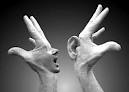 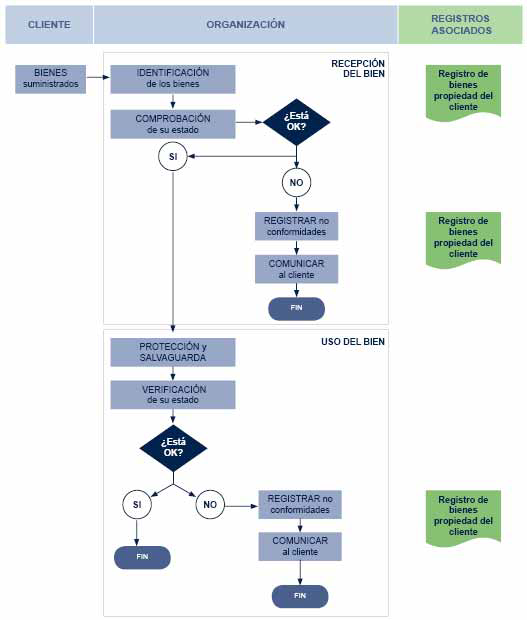 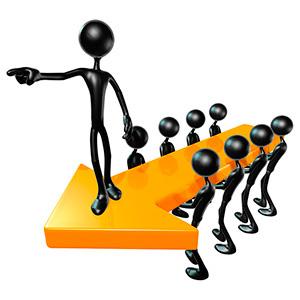 9.- CONTROL DEL PRODUCTO NO CONFORME
CONTROL DEL PRODUCTO NO CONFORME
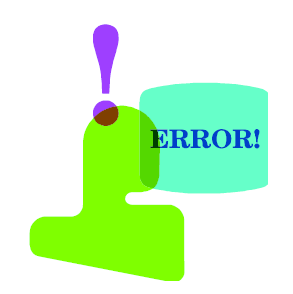 Producto No Conforme:
Producto o servicio que no cumple
 con alguna característica requerida.




Objetivo: Asegurar que el producto o servicio que no sea conforme con 
los requisitos no sea usado inadvertidamente o entregado al cliente
¿Qué es un problema?

Es la desviación de una situación esperada para la cual no tenemos una respuesta inmediata.

Presentación de algún acontecimiento no esperado, que afecta las condiciones normales de operación de la institución.
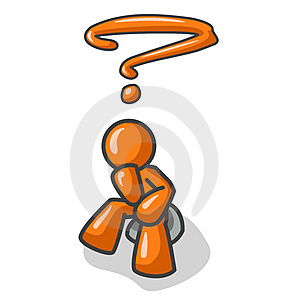 Requisitos de la Norma ISO 9001:2000relacionados con los problemas.
Control del Producto No Conforme
Producto que no cumpla los requerimientos se debe identificar
y controlar para prevenir su uso o entrega no intencionada.
Los controles y responsabilidades relacionadas y las
autoridades para manejar el producto no conforme deben 
definirse en un Procedimiento.
Mejora

- Mejora continua.
- Acciones correctivas. 
- Acciones preventivas.
10.- ASPECTOS GENERALES DE AUDITORIA BAJO ENFOQUE DE PROCESOS
AUDITORÍA INTERNA
La auditoria Interna es una de las principales fuentes de 
información para la alta dirección para medir el desempeño de la 
organización y por ello el grado de importancia de la misma.
Los certificados entregados están firmados por Auditores Líderes certificados en ISO 9001:2008 teniendo validez nacional e internacional.
La persona encargada de hacer esas auditorias  debe conocer previamente la estructura y los requerimientos de ISO 9001:2008
Los certificados entregados están firmados por Auditores Líderes certificados en ISO 9001:2008 teniendo validez nacional e internacional.
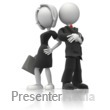 EJEMPLO:
Planta un limite de maquilas tetakawi. 
Arasás de embarqué, se llenan KPI 
¿Que es? un medidor de desempeño, que llena la persona encargada del área, tomando en cuenta barios aspectos. 
Tiempo de entrega.
Protección del producto.
Empaqué.
Factura. 
Rastreo.
Grafico indicador.Entregas a tiempo….1rastreo…..2calidad en el producto..3
Referencias:
Administracion de compras y materiales (Michiel Leenders Harold E. Fearon Wilbur B. England).
   Compras un enfoque estrategico (toonel Cruz Mecinas)
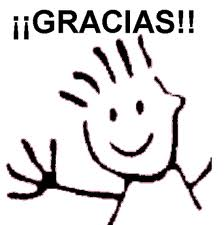